Manufacturing in Romania
Andrei Ionașcu, MSc Aerospace Materials
7th March 2017
Romania
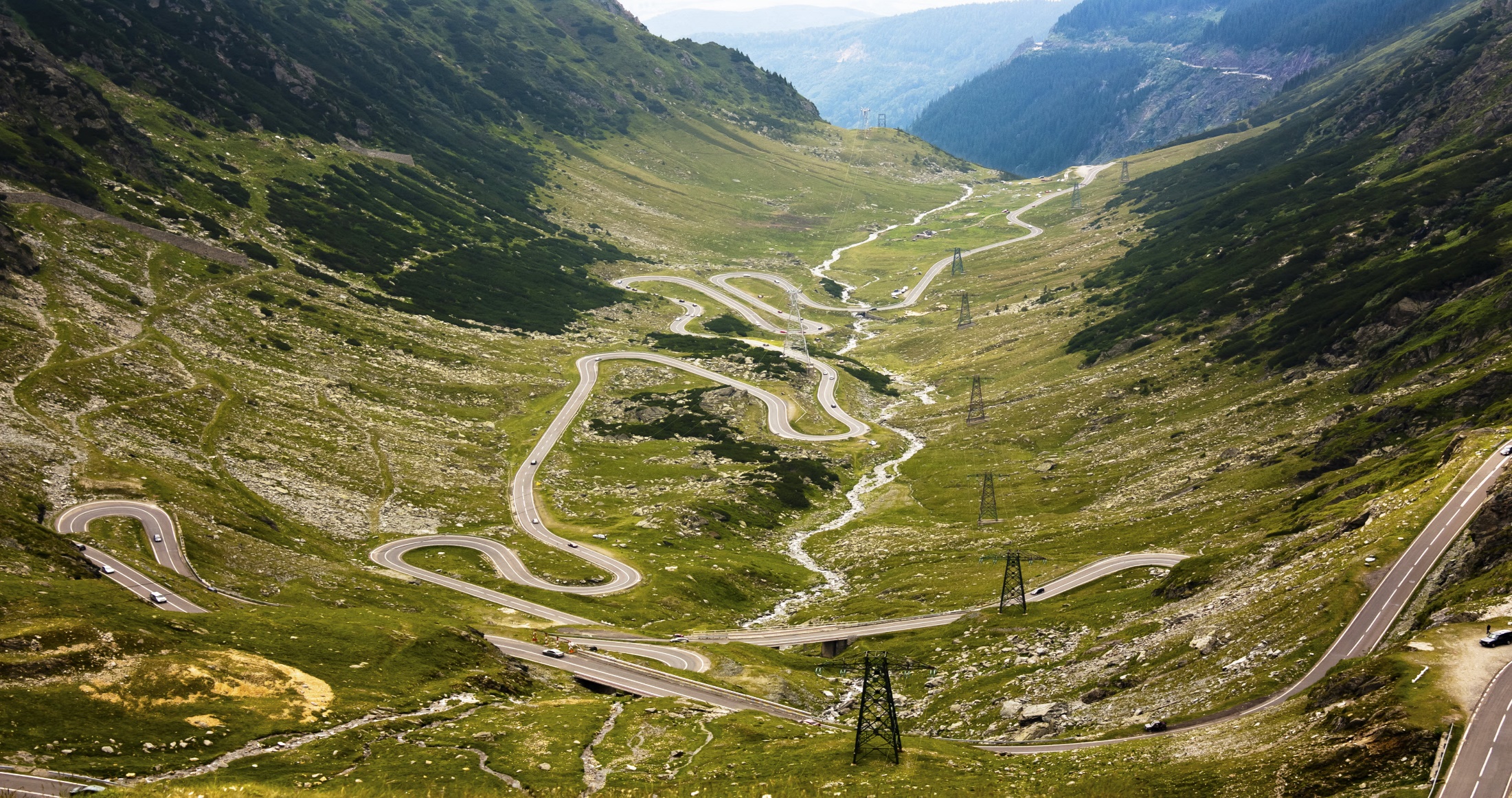 Transfăgărășan Road
Romania
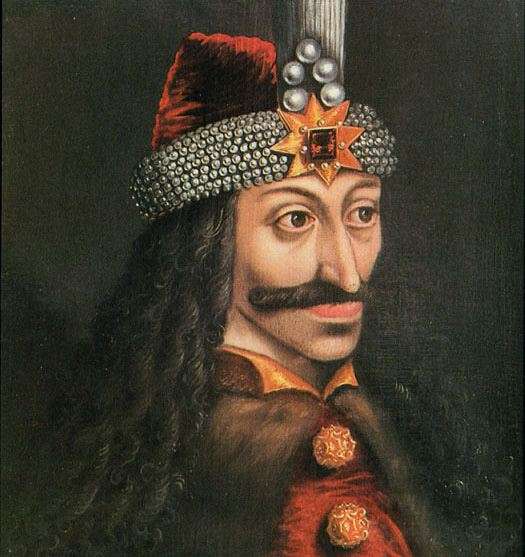 Vlad the Impaler (1448; 1456-1462; 1476)
Romania
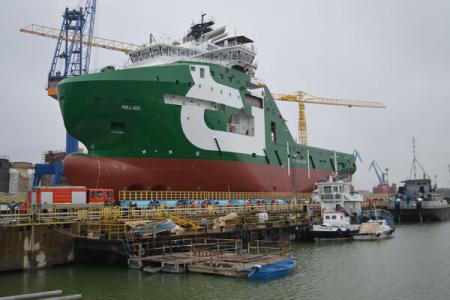 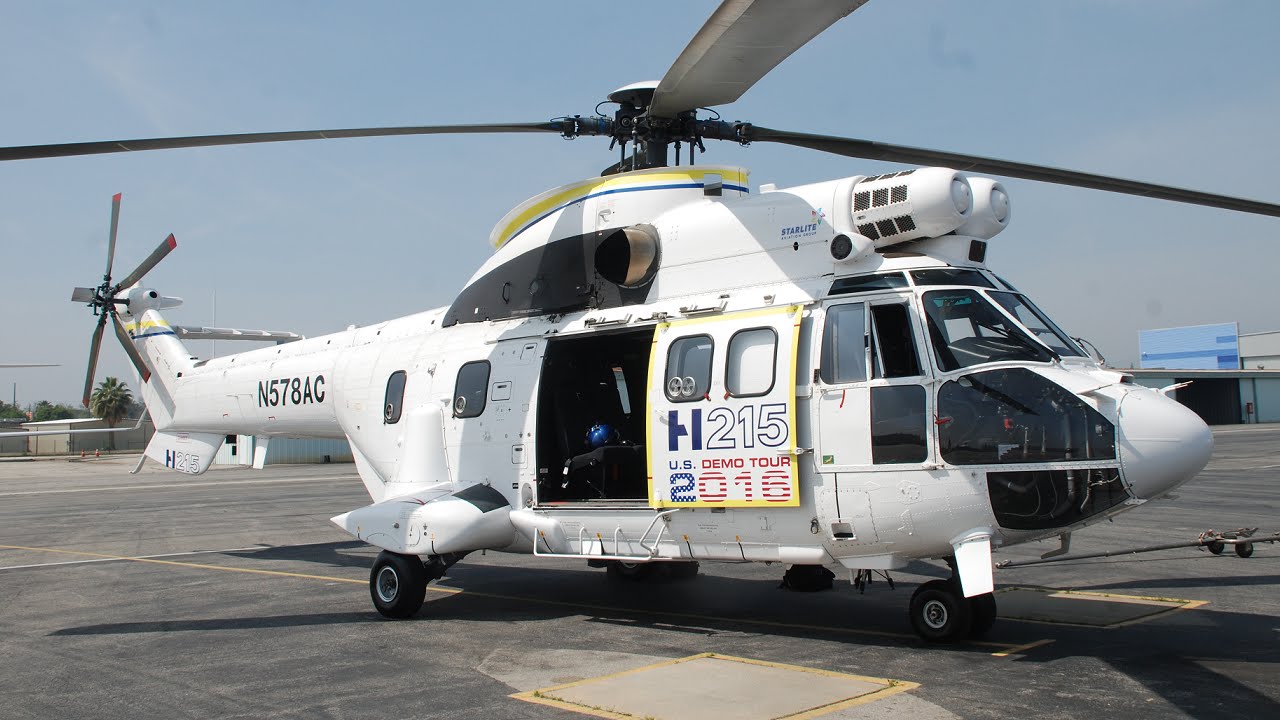 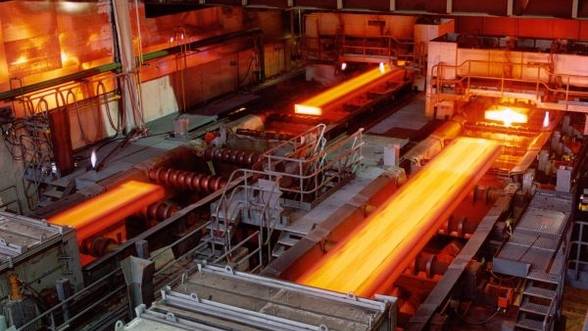 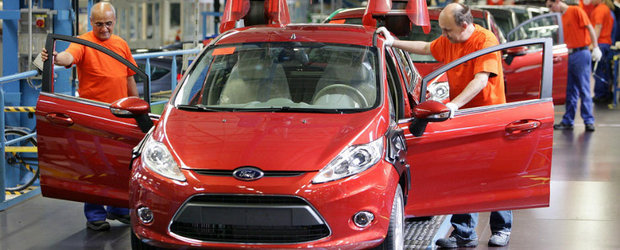 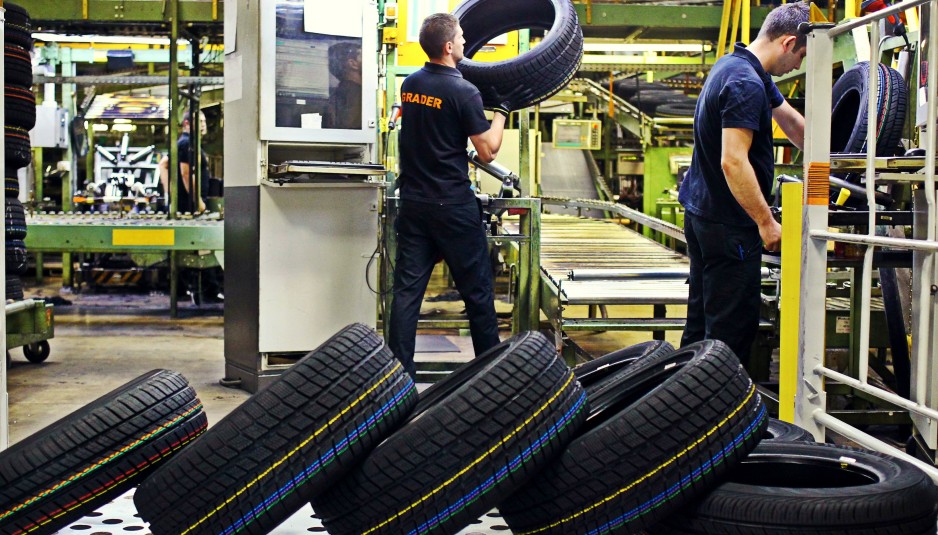 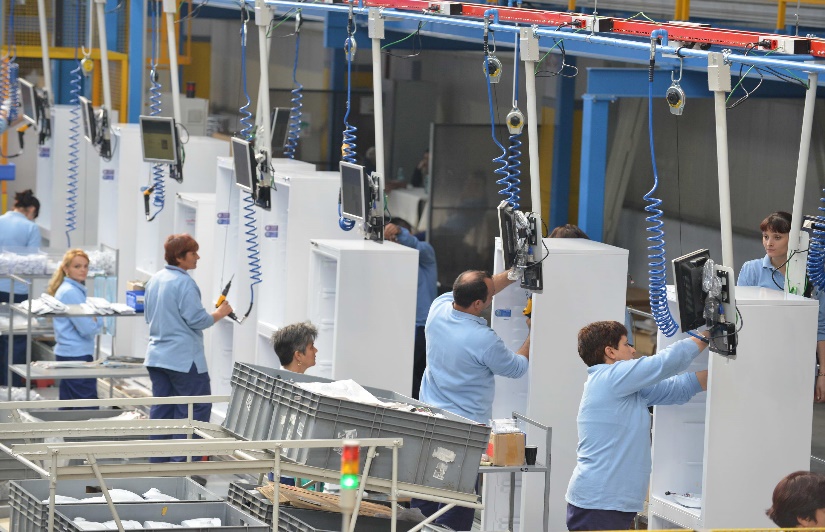 Romania`s Manufacturing History
Important Years in Romania`s Manufacturing History
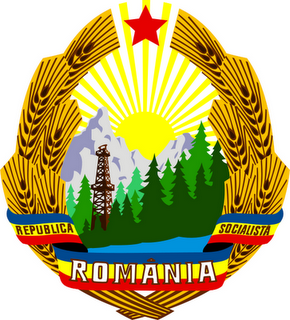 Romania`s gross industrial output increased at an average annual rate of 13%
1951-1974
Nicolae Ceaușescu founded branches of heavy industry, including the machine-tool, automotive, shipbuilding, electric diesel locomotives and petrochemical ones
1967-1989
Industry’s contribution to the GDP went down from    40% to 26.1% and employment from 36.9% to 23.3%
1989-2000
The industrial production represents 81% of that recorded at the end of the communist period
2016
Coat of Arms of                                                          the Socialist Republic of Romania
Sources:
https://en.wikipedia.org/wiki/Socialist_Republic_of_Romania
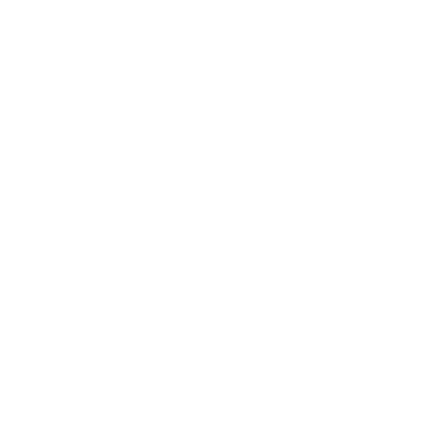 Why Romania?
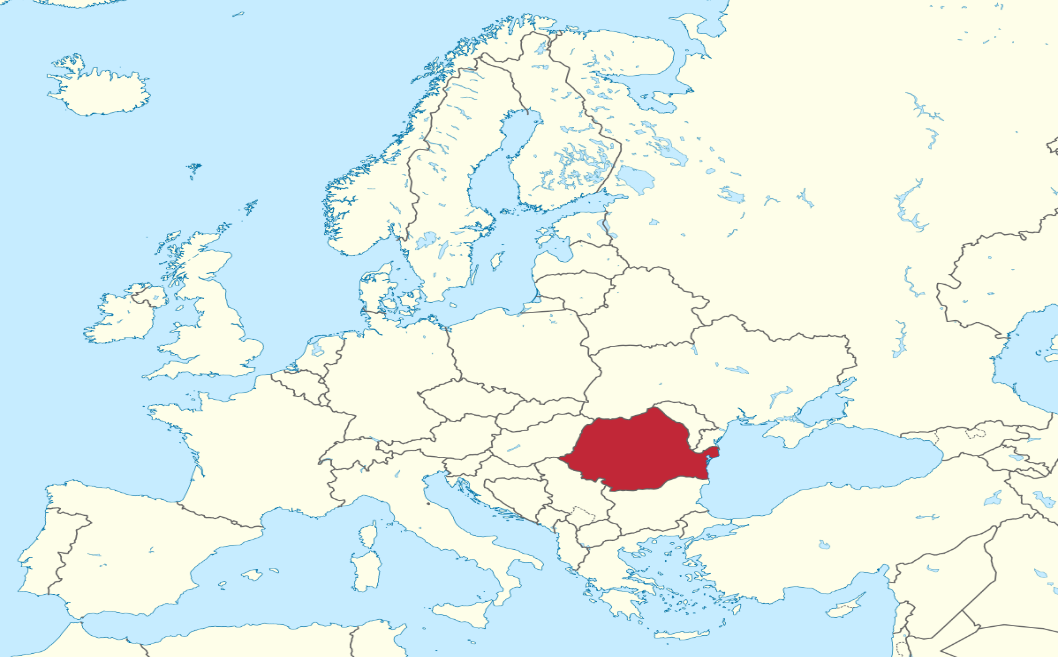 Attractive location
Highly skilled professionals, with very good knowledge of foreign languages
2nd lowest net annual average wages in the EU ($5,884)1
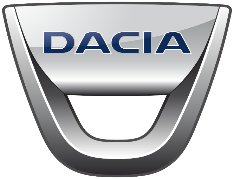 One of the lowest corporate tax rates in Europe (16%)2
No taxation on reinvested profit2
3rd fastest Internet connection in the world and  1st in Europe3
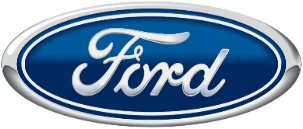 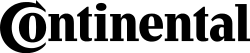 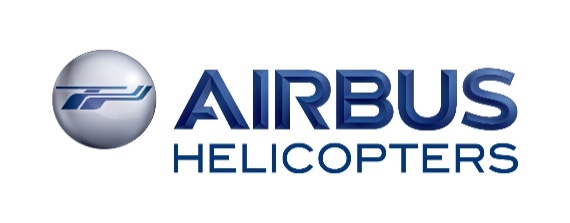 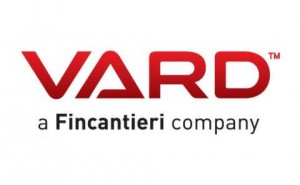 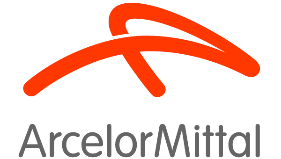 Sources:
Reinis Fischer: Average Salary in European Union 2016
European Commission: Taxation and Customs Union
Internet Society: Global Internet Report 2015
Global Manufacturing Competitiveness Ranking
Sources:
Deloitte: 2016 Global Manufacturing Competitiveness Index.
GDP Ranking
Romania has the 52nd highest GDP in the world

Manufacturing represents 4.2% of Romania’s GDP

Regarding the GDP per capita, Romania can be compared to countries like Russia, Mexico, Turkey and Brazil
Sources:
http://www.tradingeconomics.com
Important Manufacturing Sectors
Sources:
The Importance of the Manufacturing Sector in the Romanian Economy (Herman, E., 9th International Conference Interdisciplinarity in Engineering, 2015, Romania)
The Automotive Industry in Romania
Dacia is Romania`s top company by revenue ($4.6bn) and exports (7.3%)
1st
Dacia is the 3rd largest company in Romania in terms of employees (14,229)
3rd
Dacia is the 5th best-selling car brand in France (5.48% market share)
5th
Cars produced by Dacia and exported in Europe
92%
Sources:
Romanian Government: Parc Auto Romania
https://www.dacia.ro
The Automotive Industry in Romania
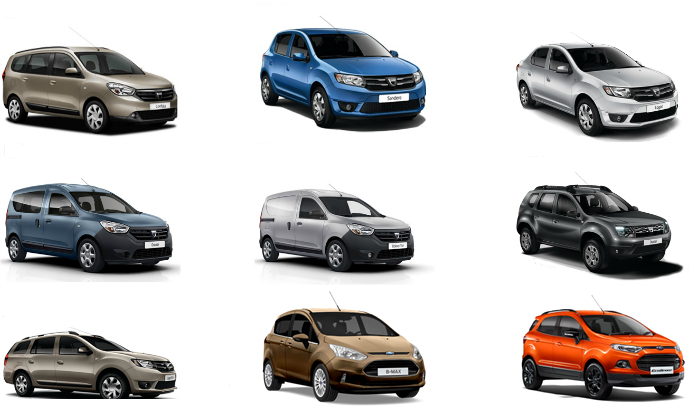 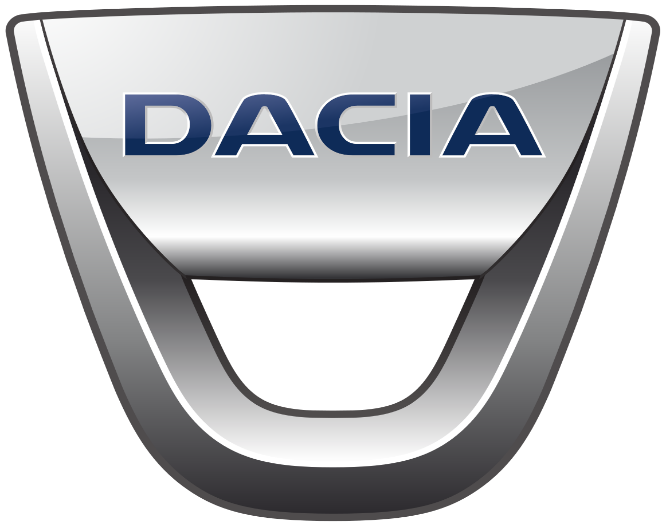 Sandero
Lodgy
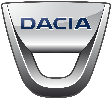 Logan
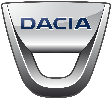 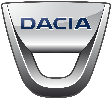 Dokker
Dokker
Van
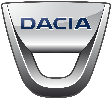 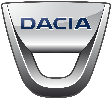 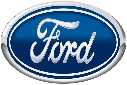 B-Max
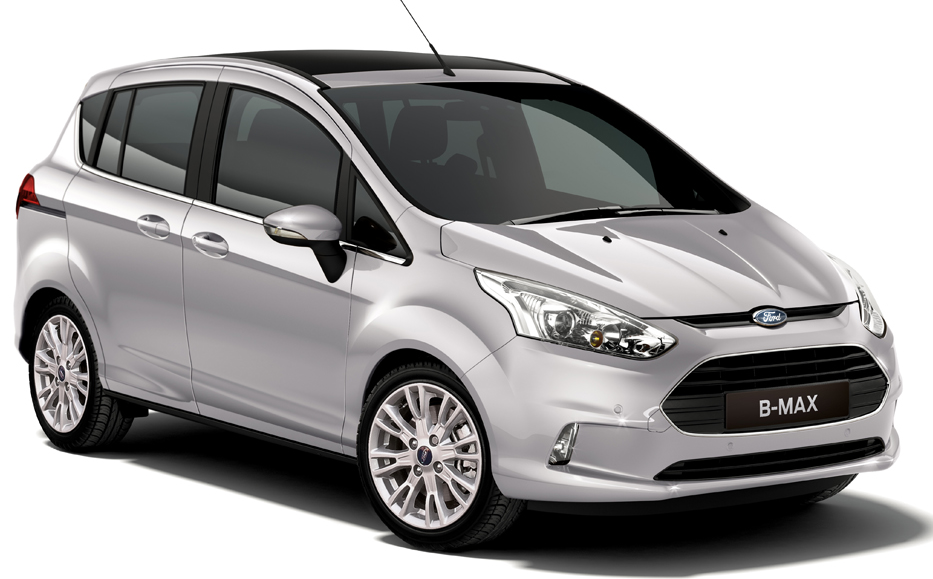 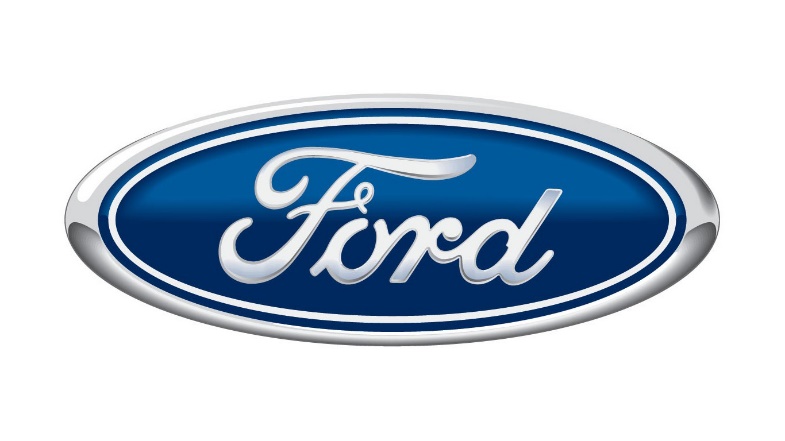 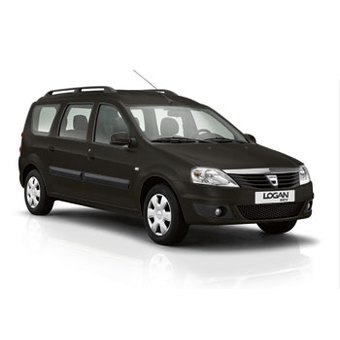 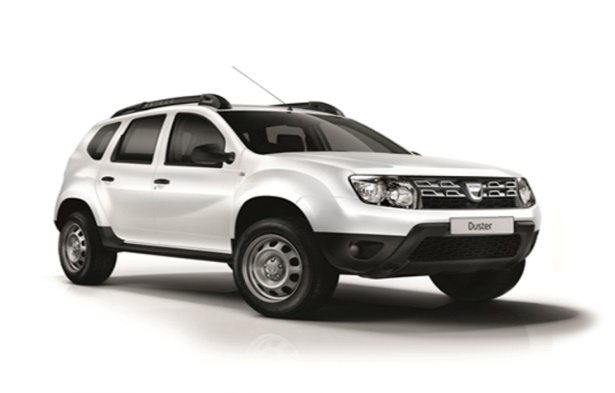 Logan
 MCV
EcoSport
Duster
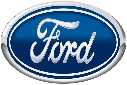 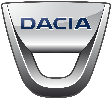 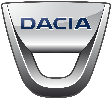 Opportunities in the Aerospace Industry
In September 2016, Airbus Helicopters opened at Braşov a plant to produce the new H215 model
$60m investment ($5.9m from the local government)
350 new jobs
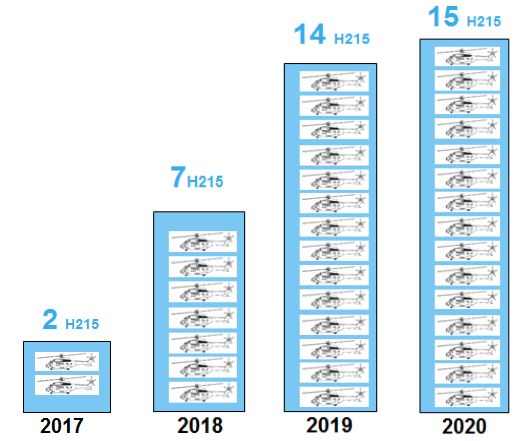 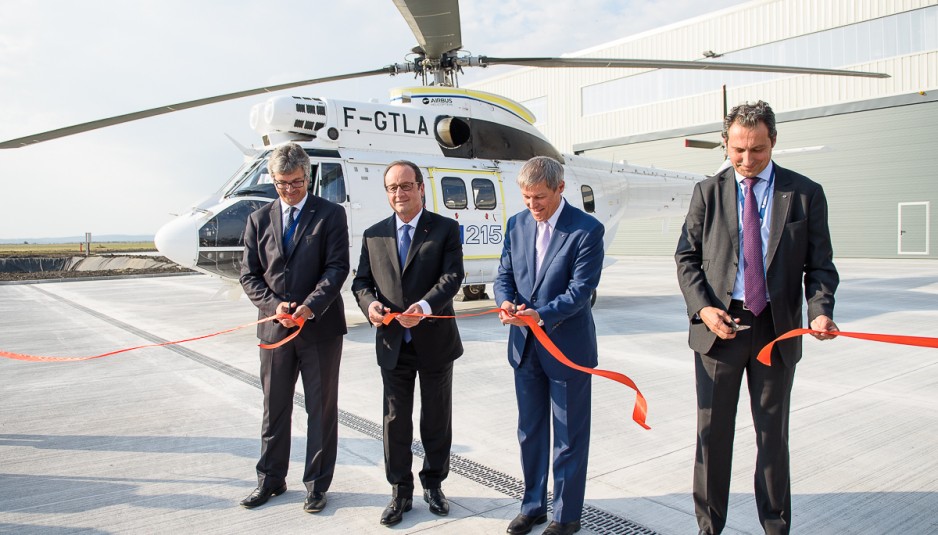 First H215 helicopter to be ready in 2017
The plant`s development phase will end in 2019
Production will gradually increase until 2020
Sources:
Airbus Helicopters Romania Leaflet
Research in Romania
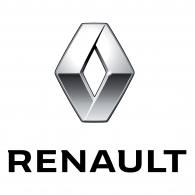 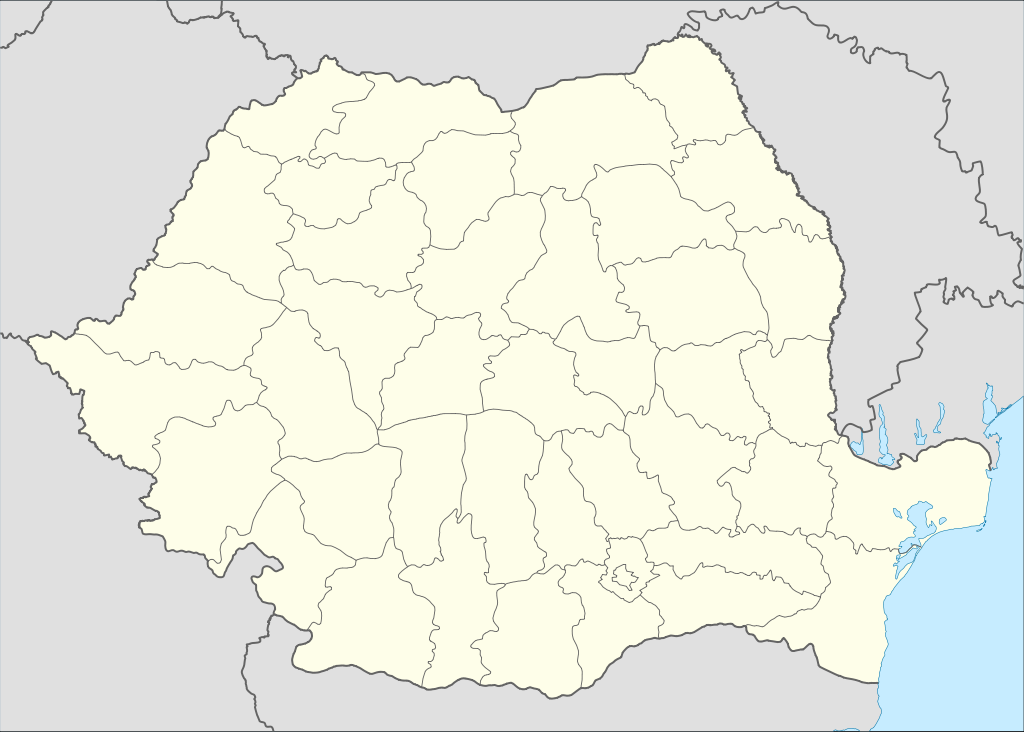 Romania has the 2nd lowest GERD as a percent of GDP from the 28 member countries of the EU1

Renault Technologie Roumanie in Titu is the only centre of automotive engineering in South-Eastern Europe2

Biggest Renault engineering centre outside France2
Dacia factory (Mioveni)
Renault research centre (Titu)
Design office (Bucharest)
Sources:
1. European Commission: Gross Domestic Expenditure on R&D (GERD)
2. Groupe Renault: http://www.gruprenault.ro/despre-noi/unde-facem-lucrurile-sa-se-intample/titu
Future perspectives
GDP per capita in Bucharest and Romania`s 41 counties
Romania`s road infrastructure
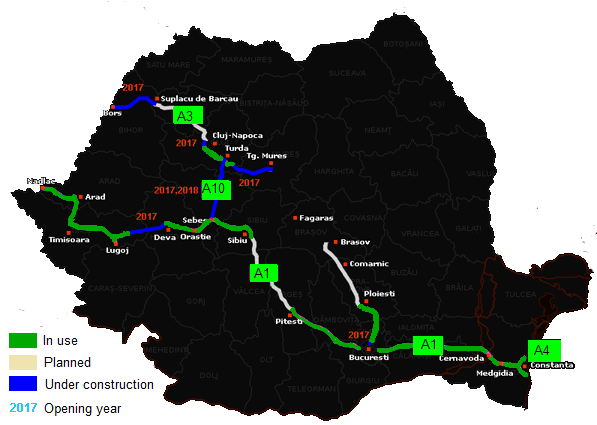 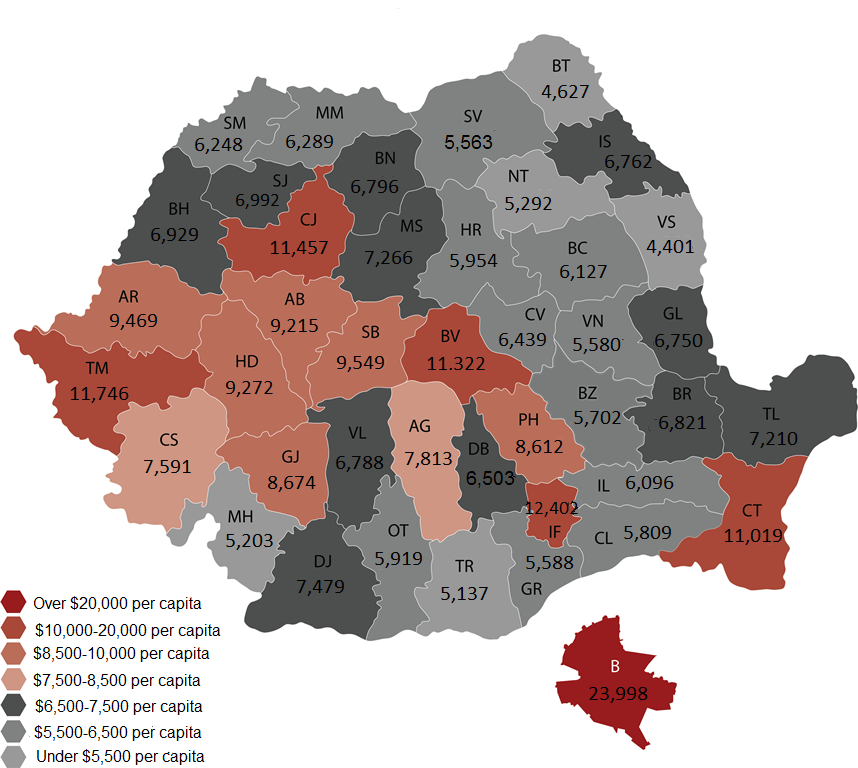 Sources:
Comisia Naţională de Prognoză : PIB-ul pe cap de locuitor în 2016 (euro)
Challenges and conclusions
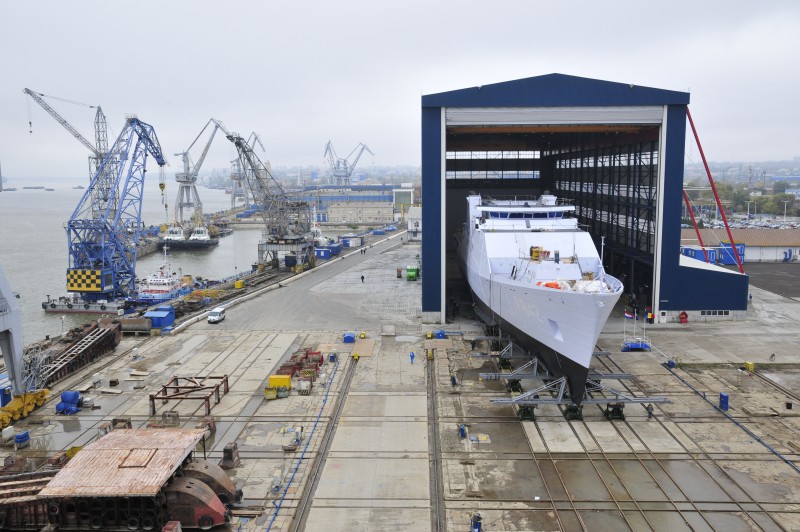 Challenges:
Improve sales on the local market
Attract companies to invest in poor regions
Improve road infrastructure
Increase investments in R&D
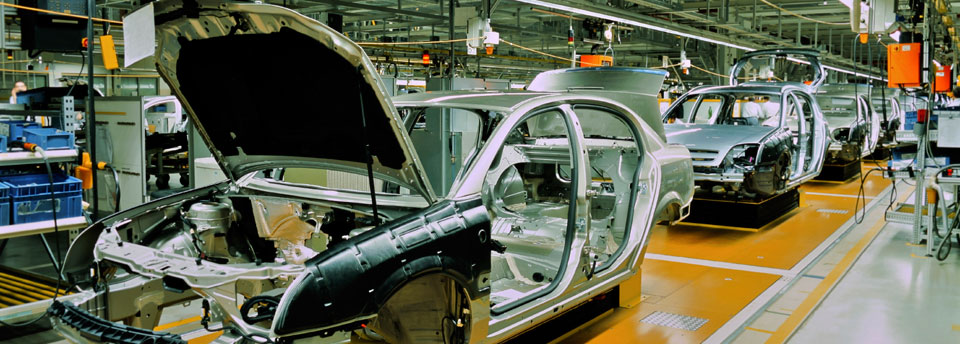 Conclusions:
Huge differences between regions
Romania has become an attractive location for manufacturing companies
Romania is becoming a key player in the European and global manufacturing sector
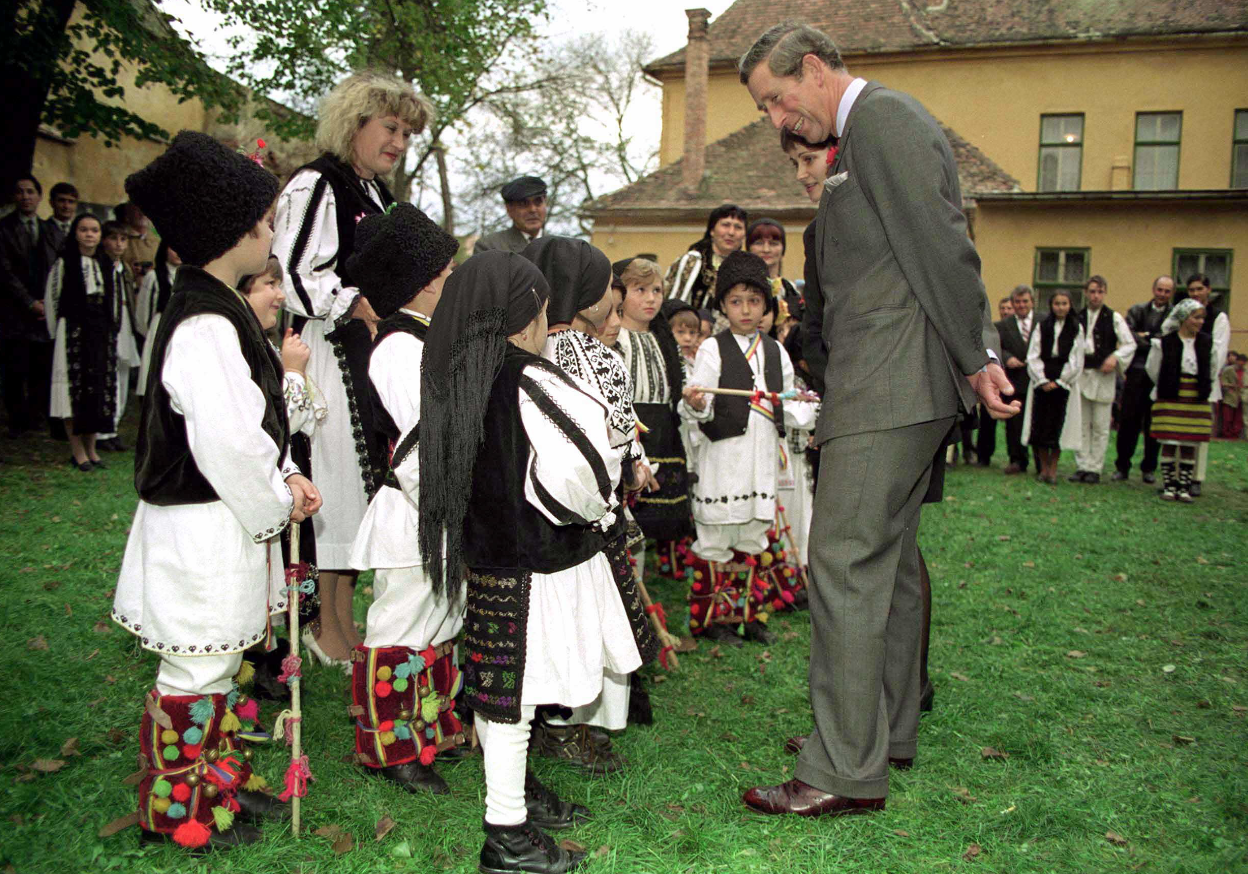